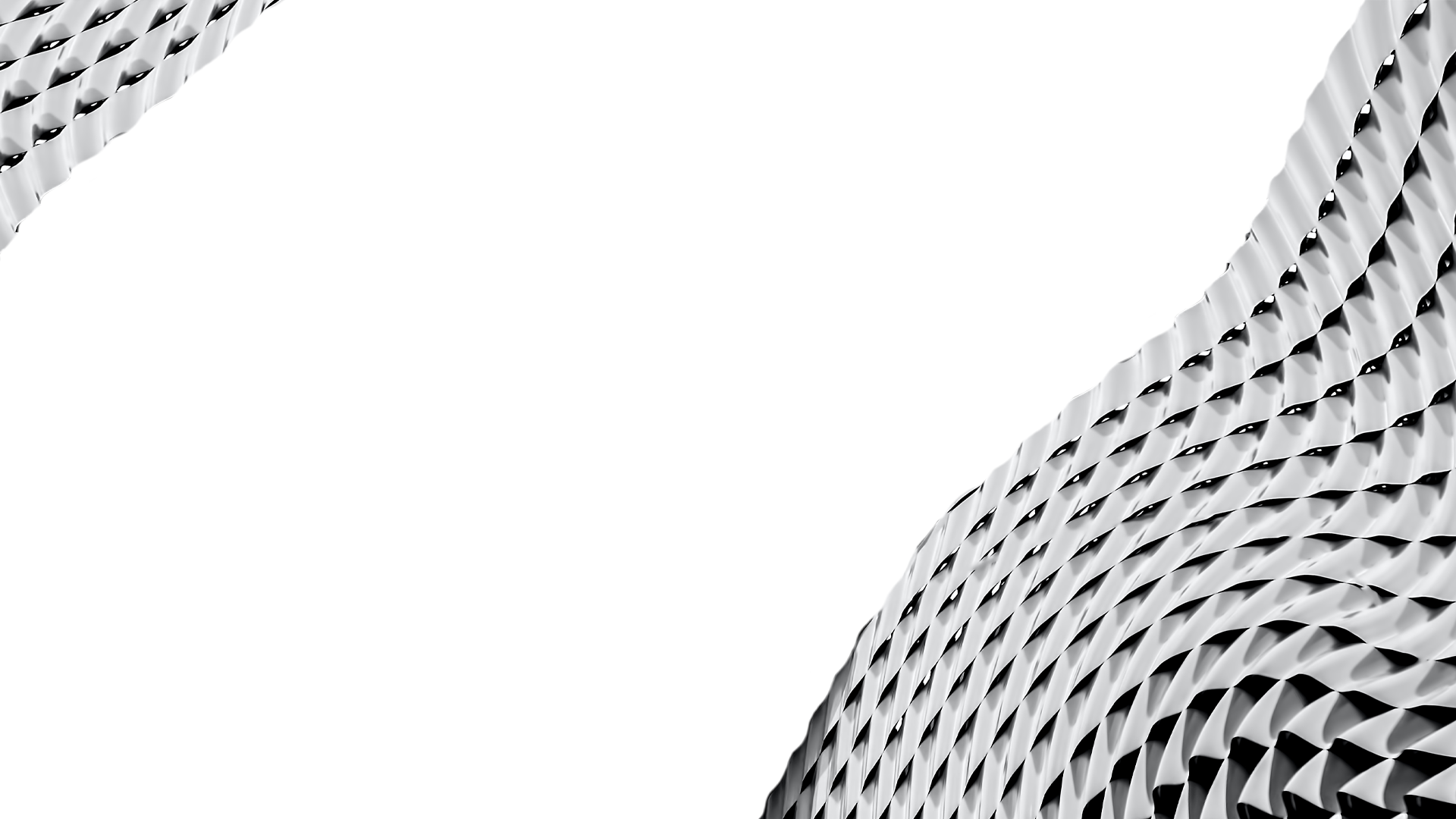 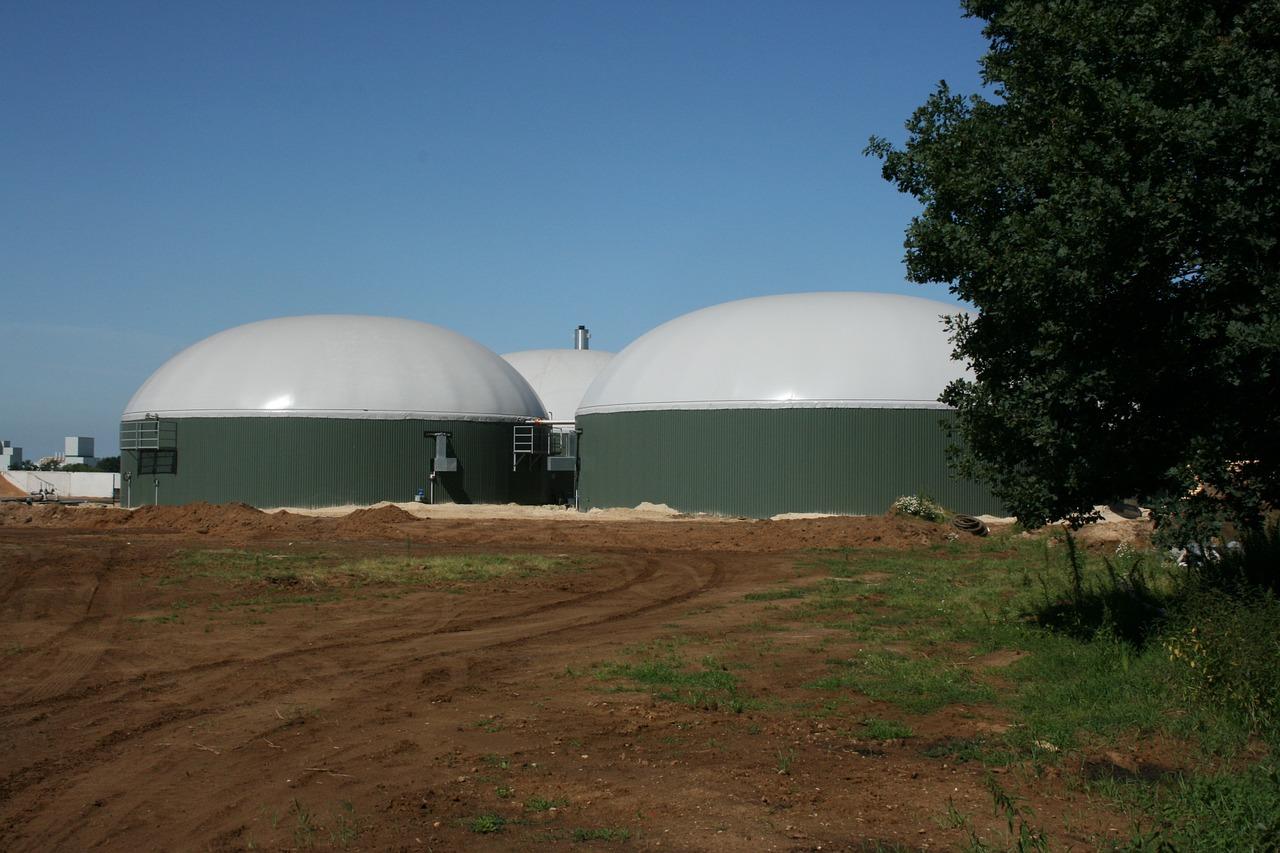 BIOGAS OVERVIEW IN BRAZIL
Challenges & Opportunities
March 2021
Rubens Aebi
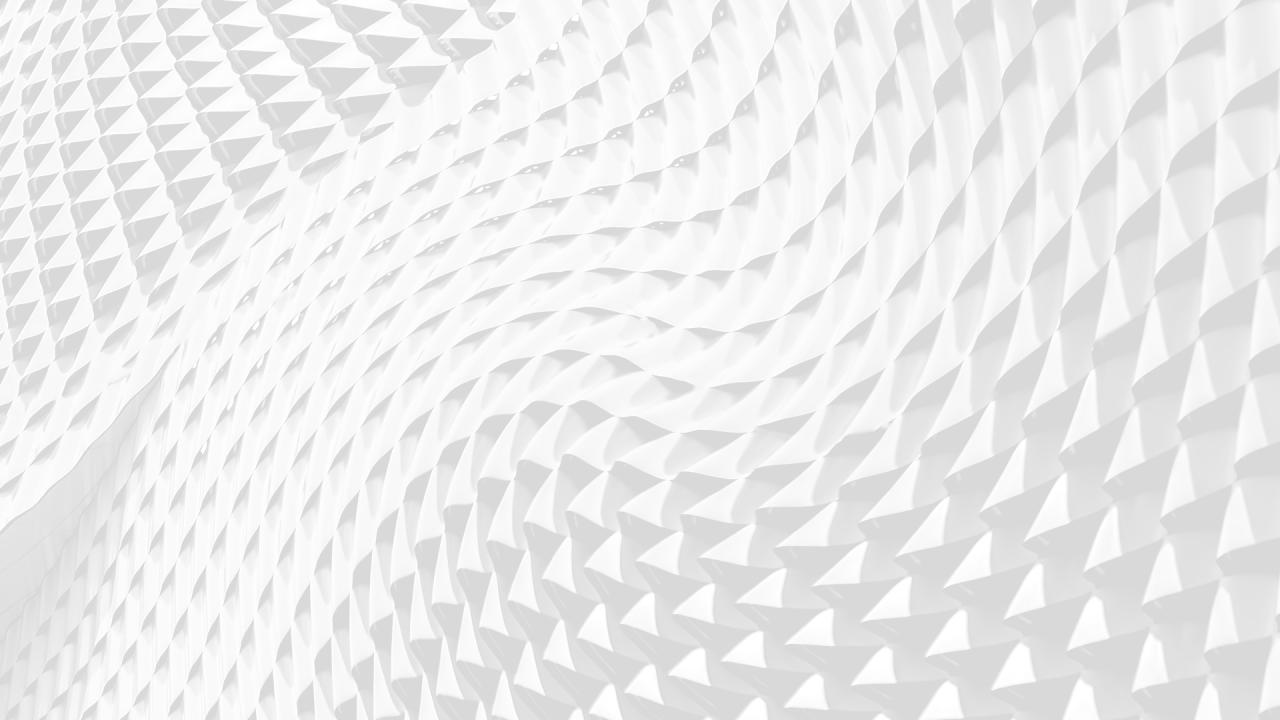 BIOGAS DEVELOPMENT IN NUMBERS
65+ new biogas powerplants were built in Brazil 

More than R$ 700 million in investments (US$ 125 million) in 19/20

50 MW injected in the grid only in 2020

Equivalent to around 100 million m3 of biomethane/ year produced
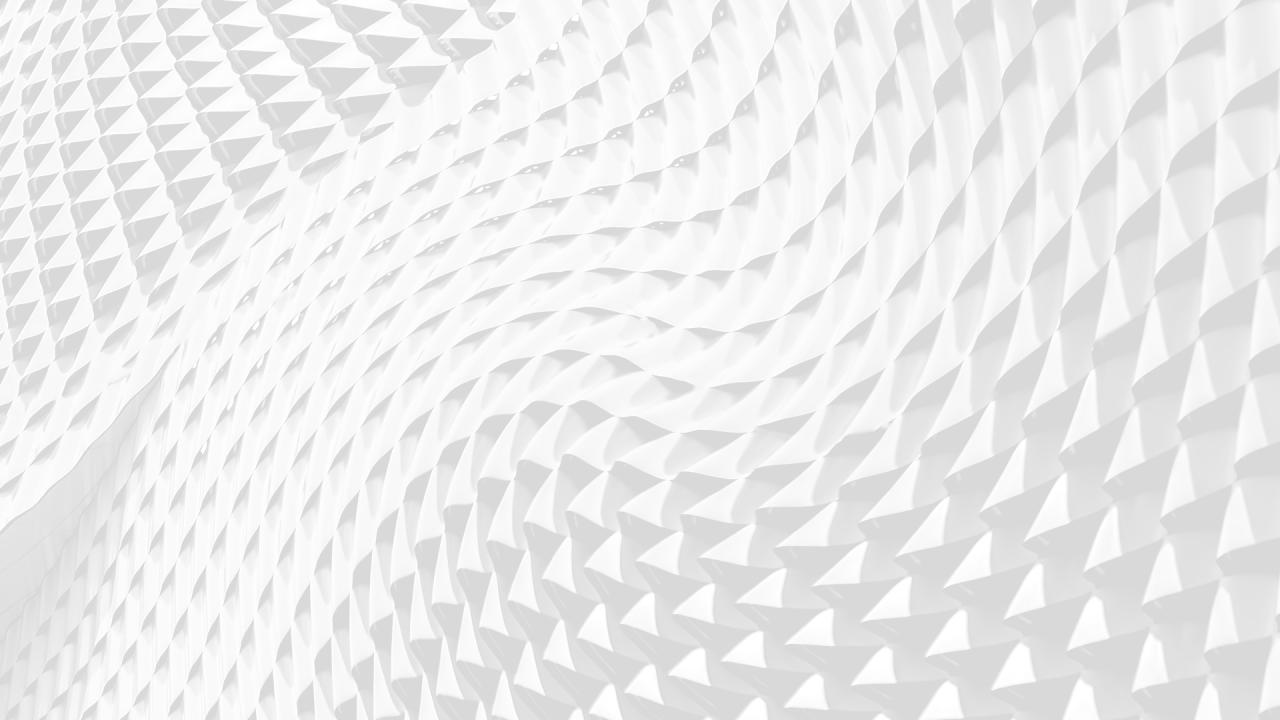 BRAZILIAN PROJECTS DISTRIBUTED IN 2020
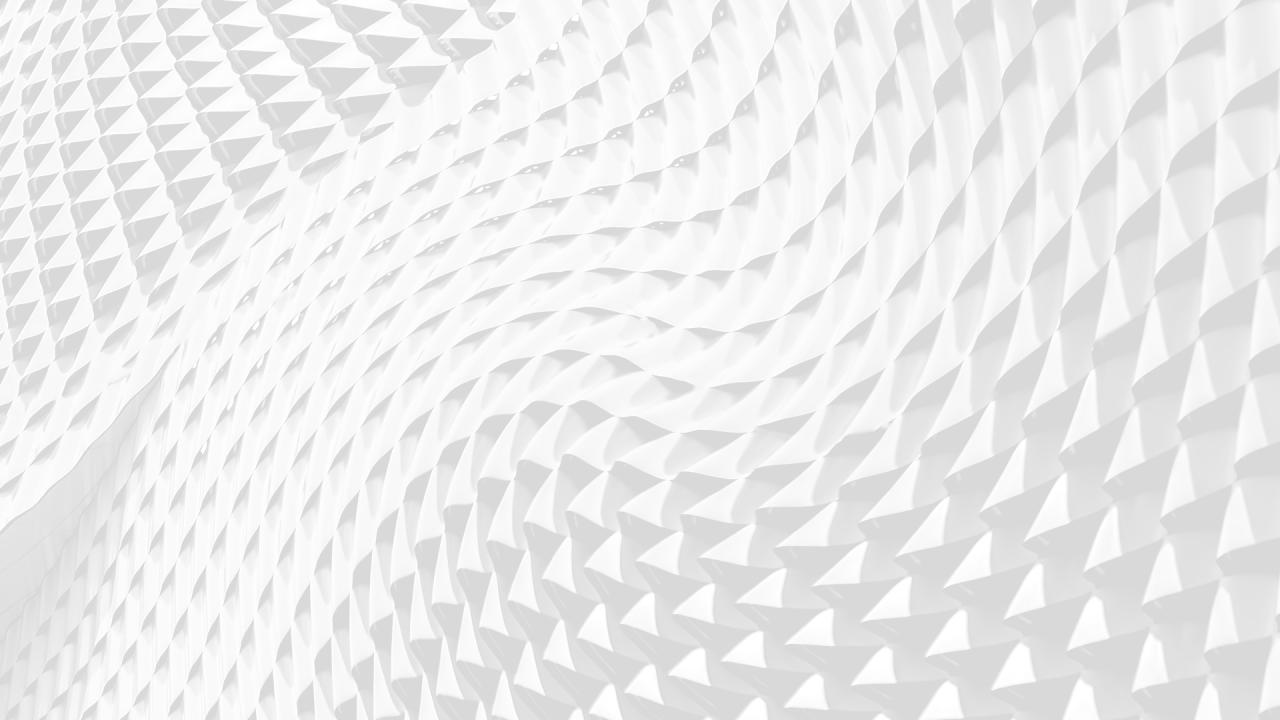 OVERALL KIND OF INVESTMENTS
Majority: Private projects -> Focus of agrobusiness cooperatives

Most of animal origin. Why? Further income/ waste solution

Biggest Market -> Sugarcane Market showed the biggest expansion

Market Increase: 84% (2015 - 2019)

Units increase: 126 – 548 units (2020)
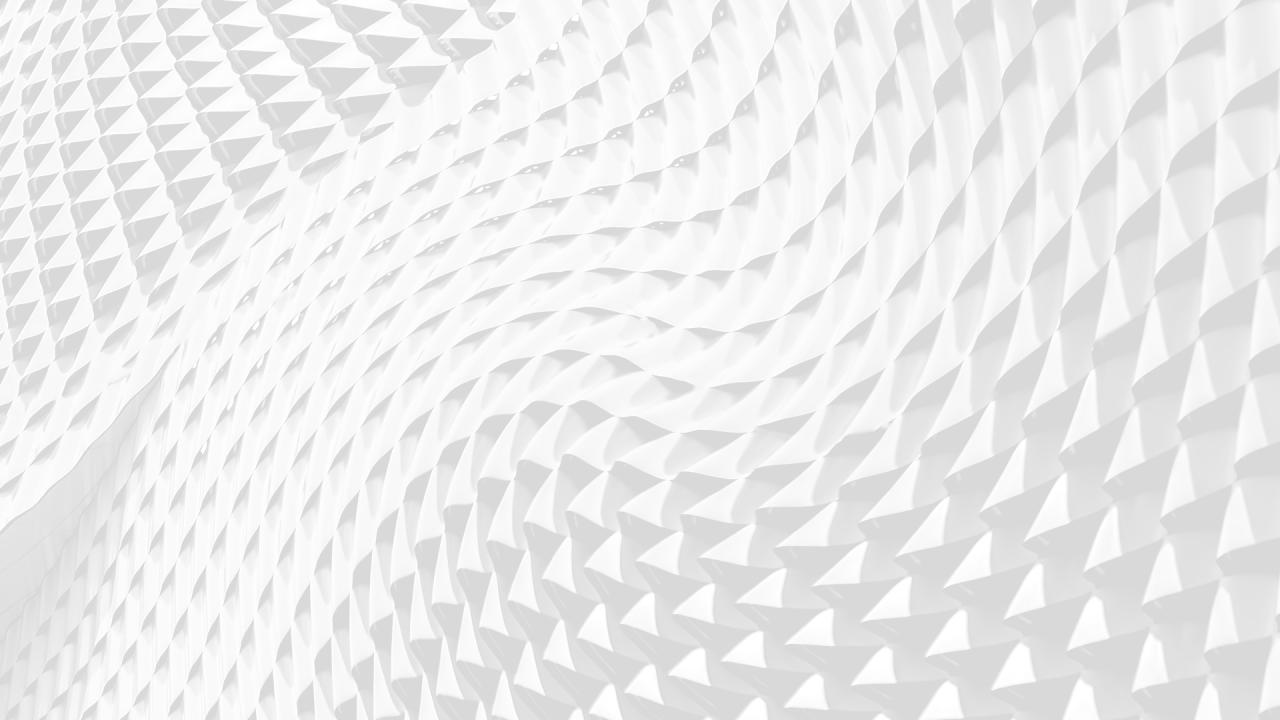 MARKET POTENTIAL
SUGARCANE: potential to produce +57 million m3 /day 
ANIMAL PROTEIN: potential ro produce +35 million m3/day
SANITATION: potential to produce +6 million m3/day

CURRENT STATUS: 

Biogas production in Brazil (2020): 1.5 billion m3/ year 
	(Less than 4% of the current fossil fuels production)

Estimated potential: +40 billion m3/ year
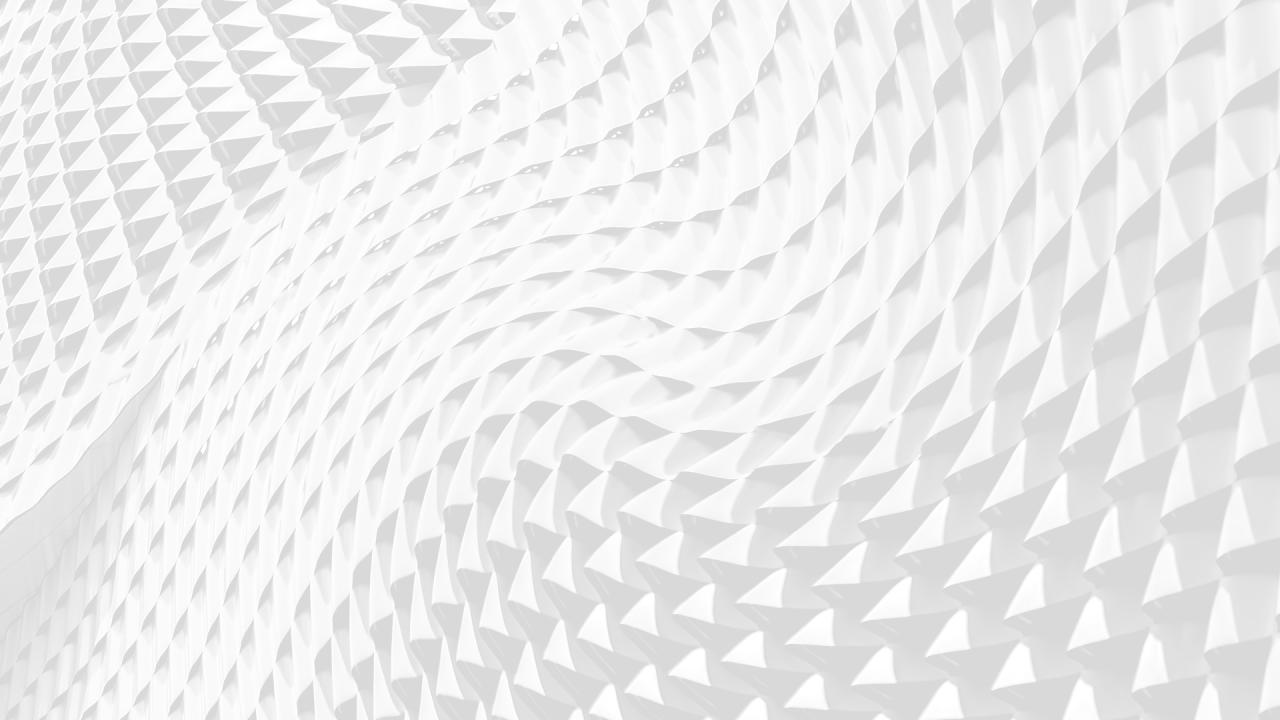 BIOGAS & ELECTRICITY MARKET
Most projects current focus on electricity generation due to incentives in the so called “Distributed Generation” for powerplants until 5 MW;

Soon the possibility of new opportunities to sell energy in the coming energy auctions from the government (A-3 and A-4) in june 2021;

There are also good perspectives for the “hour price” of energy, which is not attached to energy contracts;

New coming hybrid projects (biogas + solar);
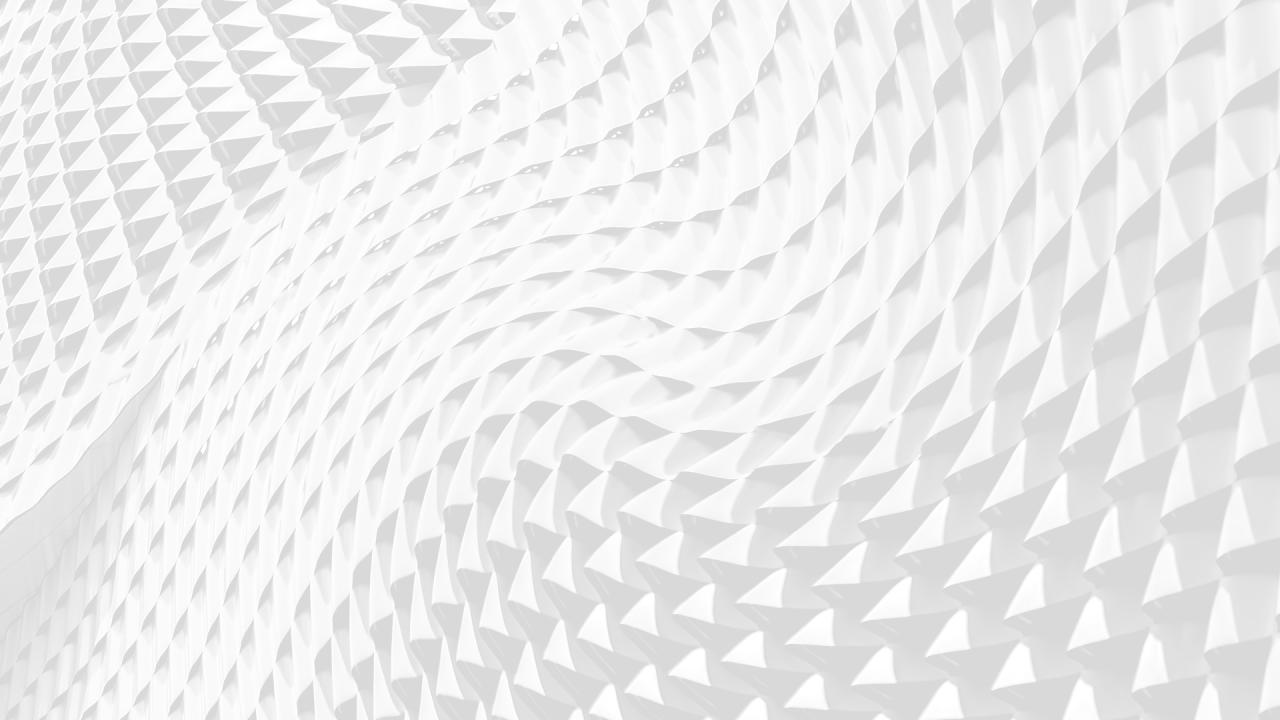 CHICKEN AND CATTLE MANURE PLANT IN PARANÁ
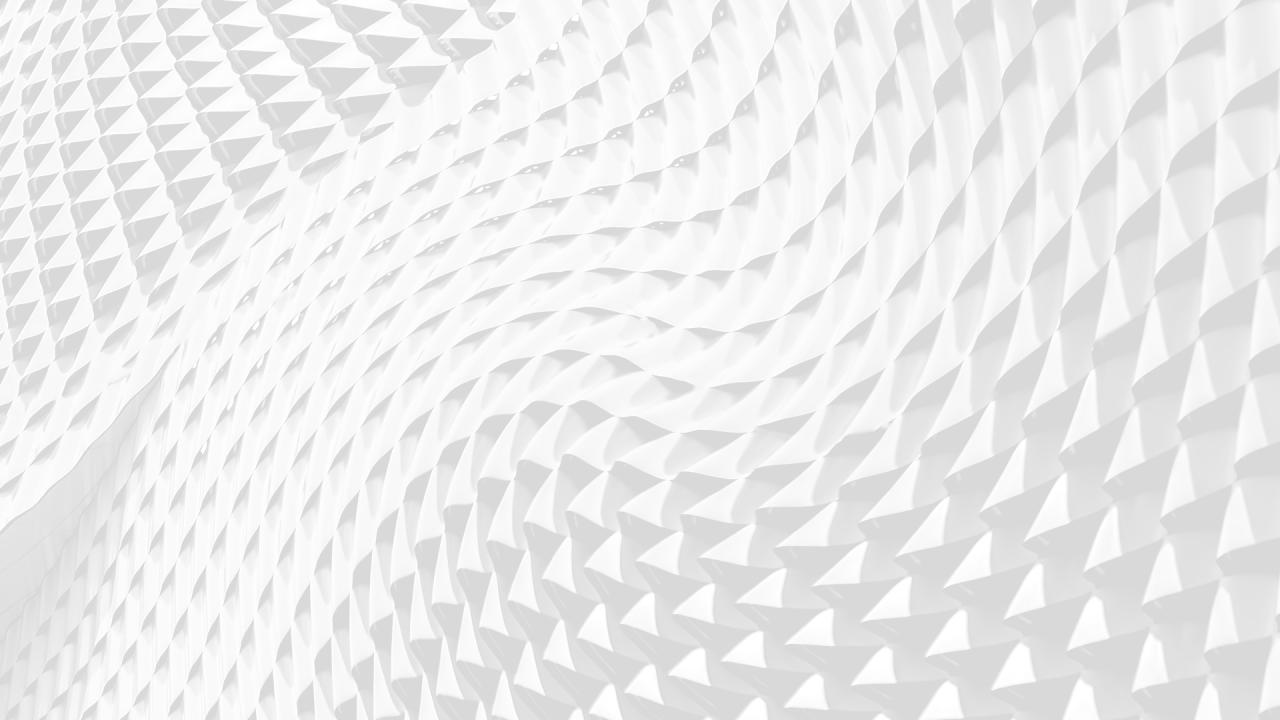 BIOMETHANE: NEW PERSPECTIVES
Although electricity is ongoing, biomethane is the biggest potential in Brazil due to its regional factors

Golar Power Distribution announed it will do a public call to  buy 5 million m3/biomethane per day in 2021

This represents 16% of the projected national demand in 2030;
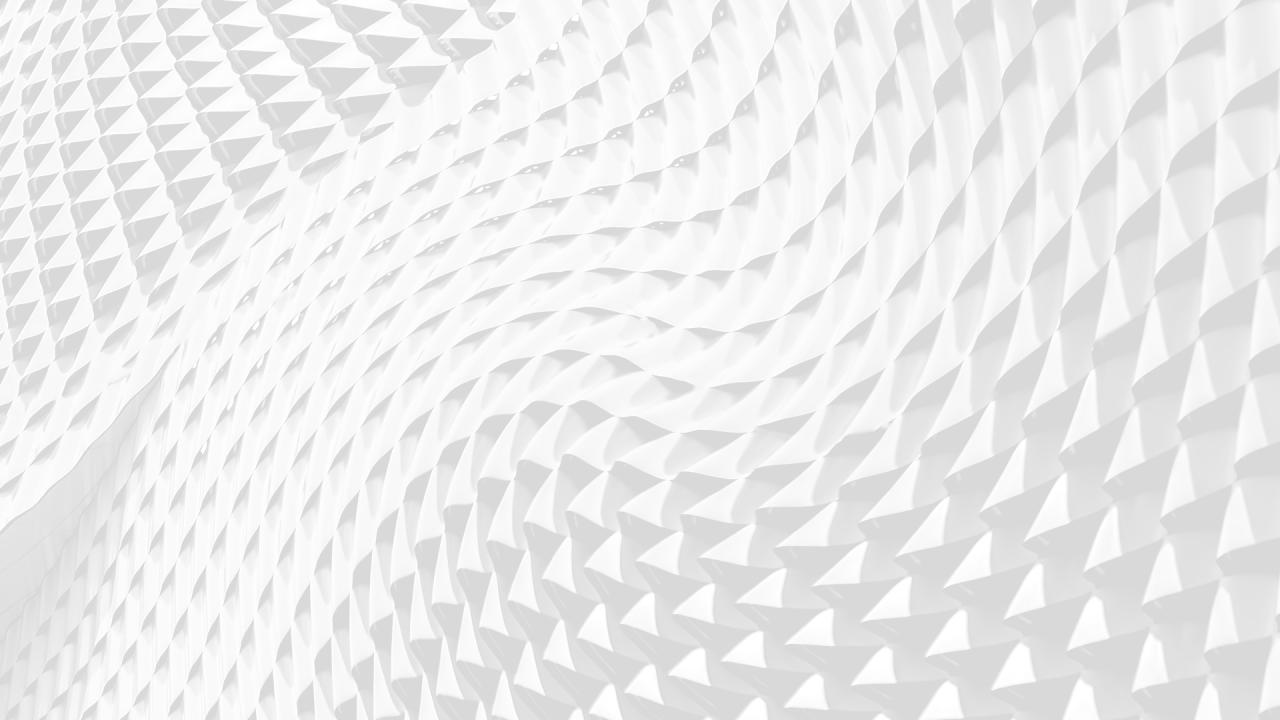 SCANIA TRUCKS
New Holland Tractors
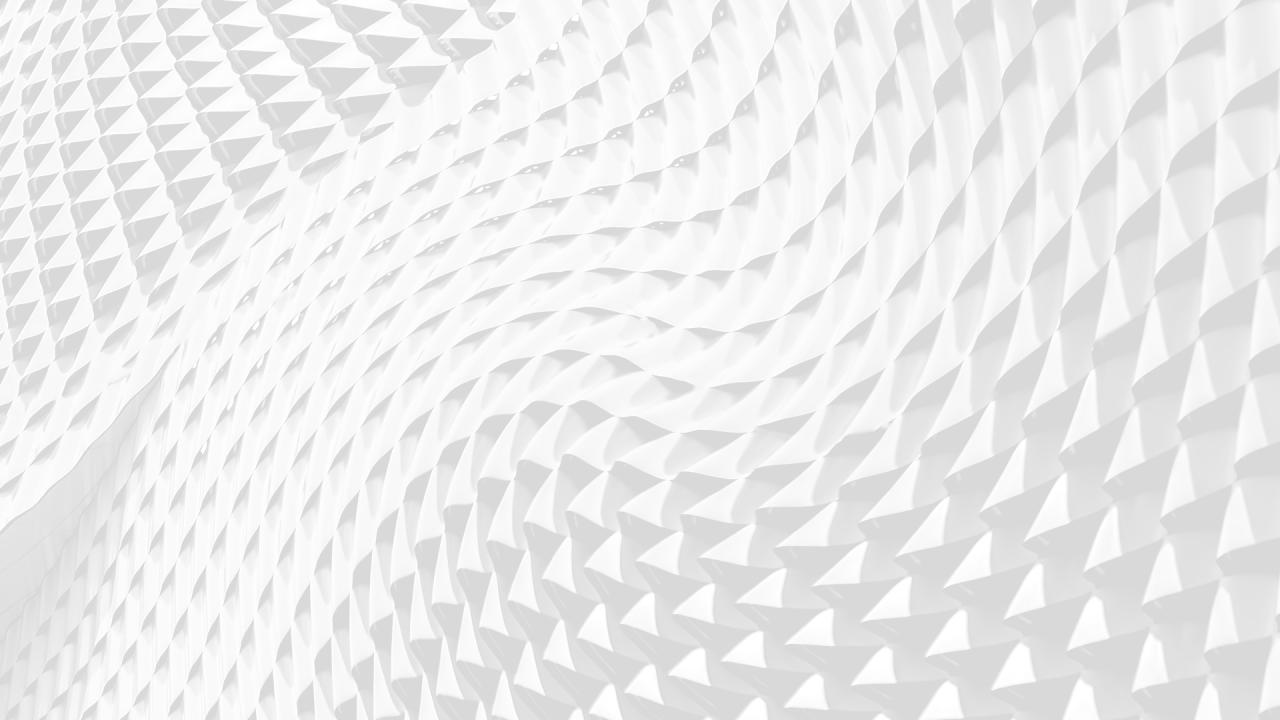 CHICKEN AND CATTLE MANURE PLANT IN PARANÁ
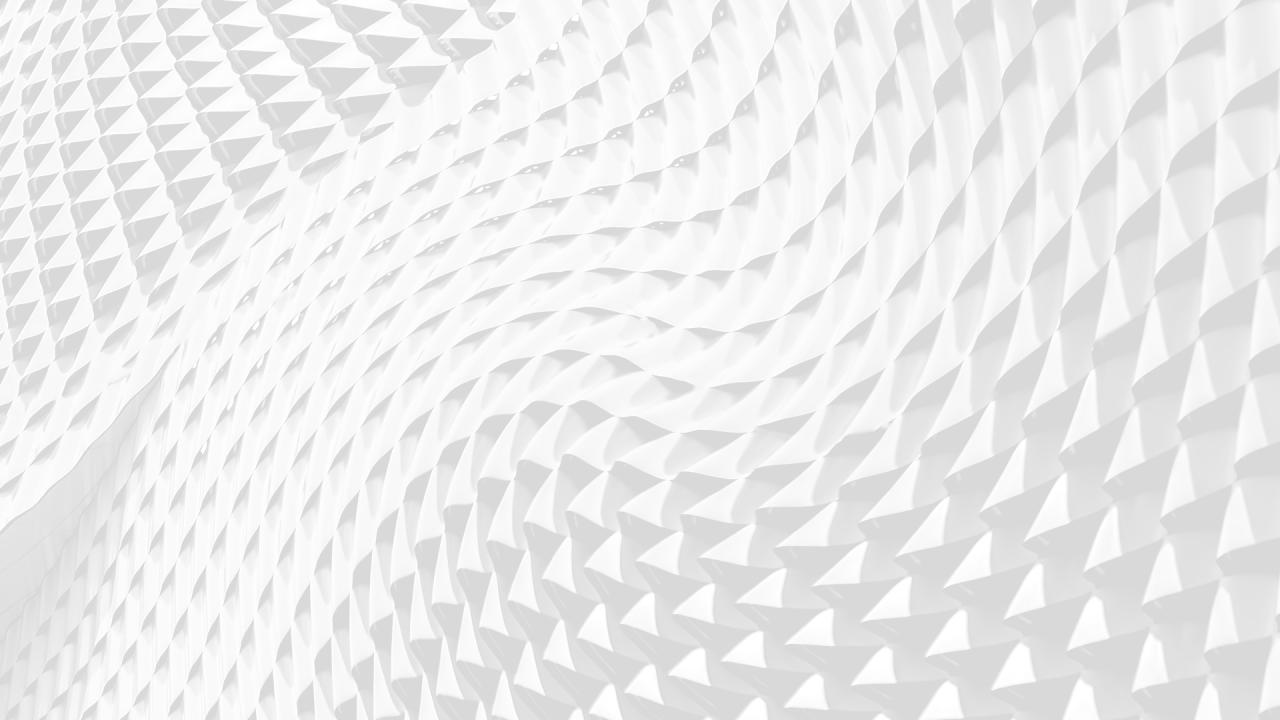 BIOGAS & MUNICIPAL SOLID WASTE (MSW)
Current Market situation:

Power generation by biogas thermal plants from urban waste grew 7.7% in 2020, reaching 110.2 average MW produced, according to the CCEE (Chamber of Commercialization of Electric Energy). 

The process, advanced 162% in five years, says  CCEE, which registers 18 plants in Brazil, six of which are in São Paulo, where the highest concentration is.
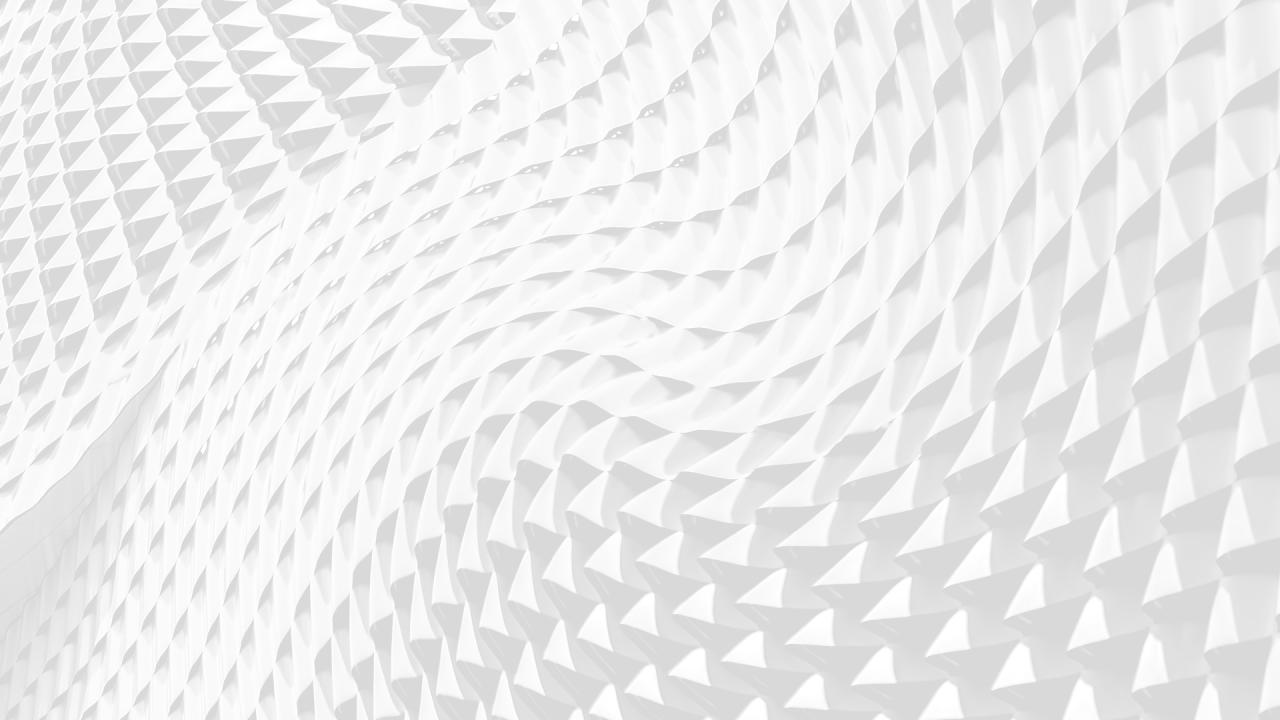 1ST BIOGAS FROM ORGANIC WASTE IN BRAZIL
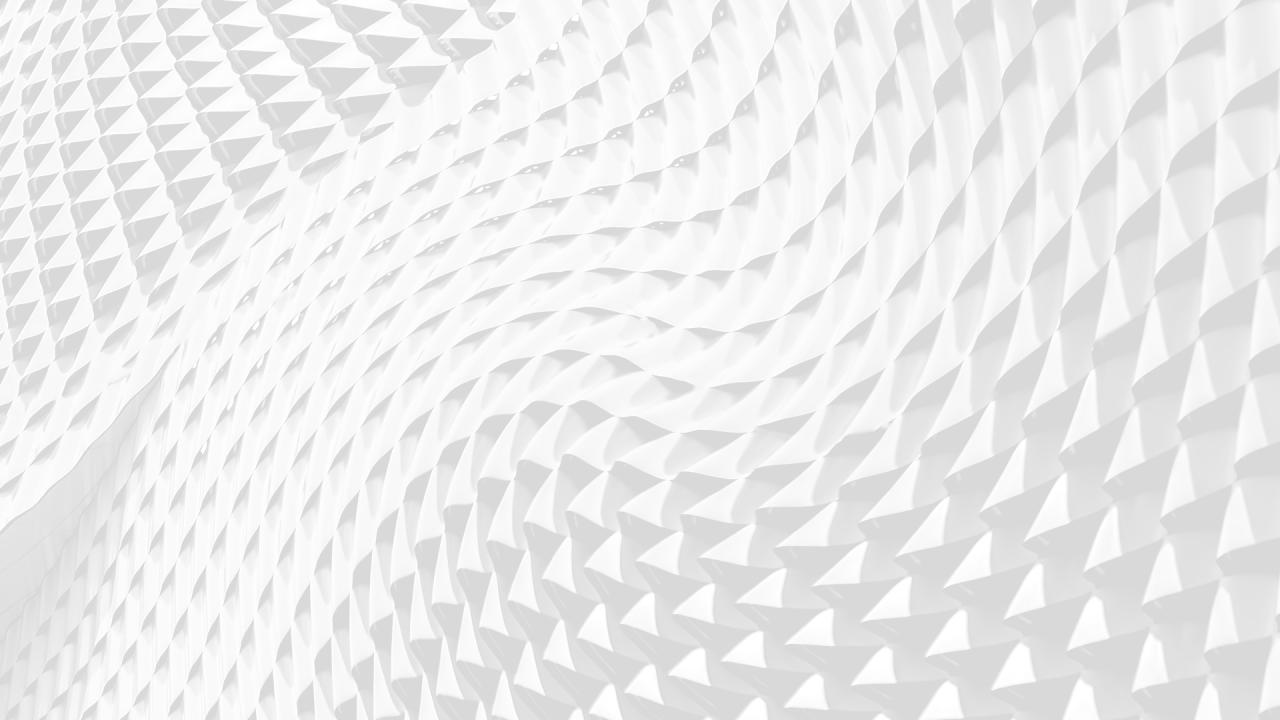 INFRASTRUCTURE AND JENSBACHER GENERATORS
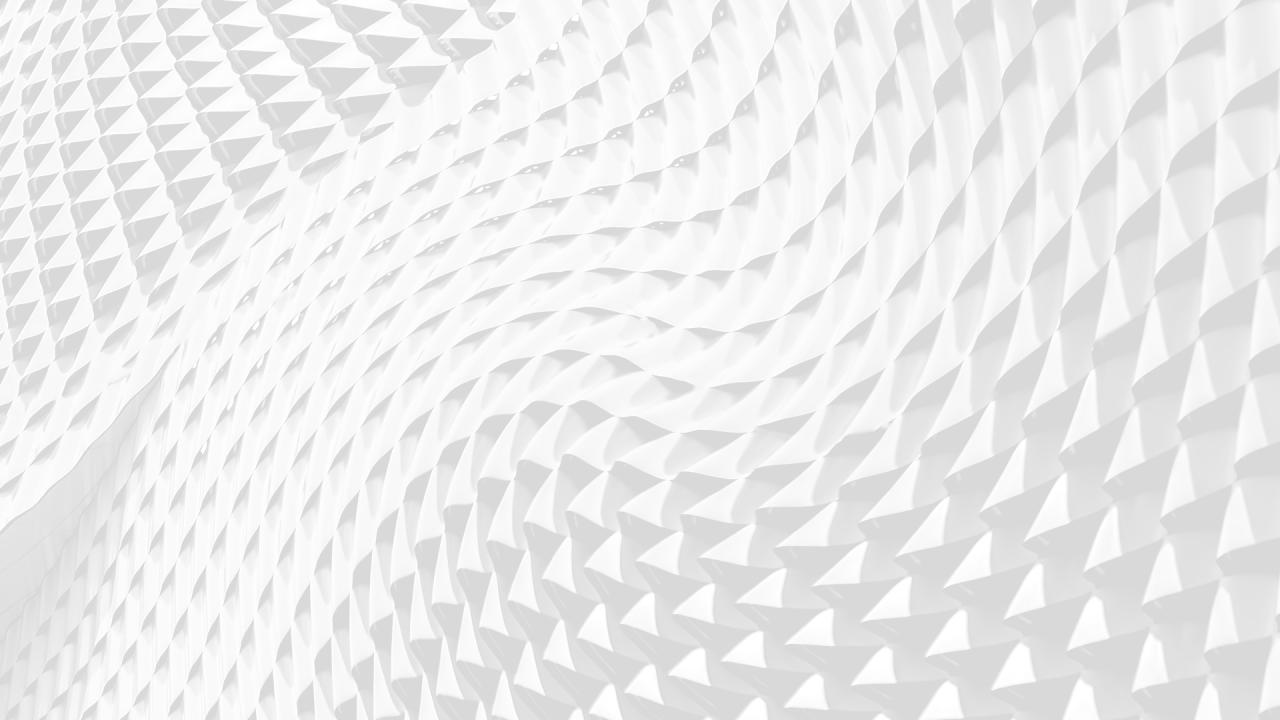 29 MW LANDFILL BIOGAS POWERPLANT IN SP
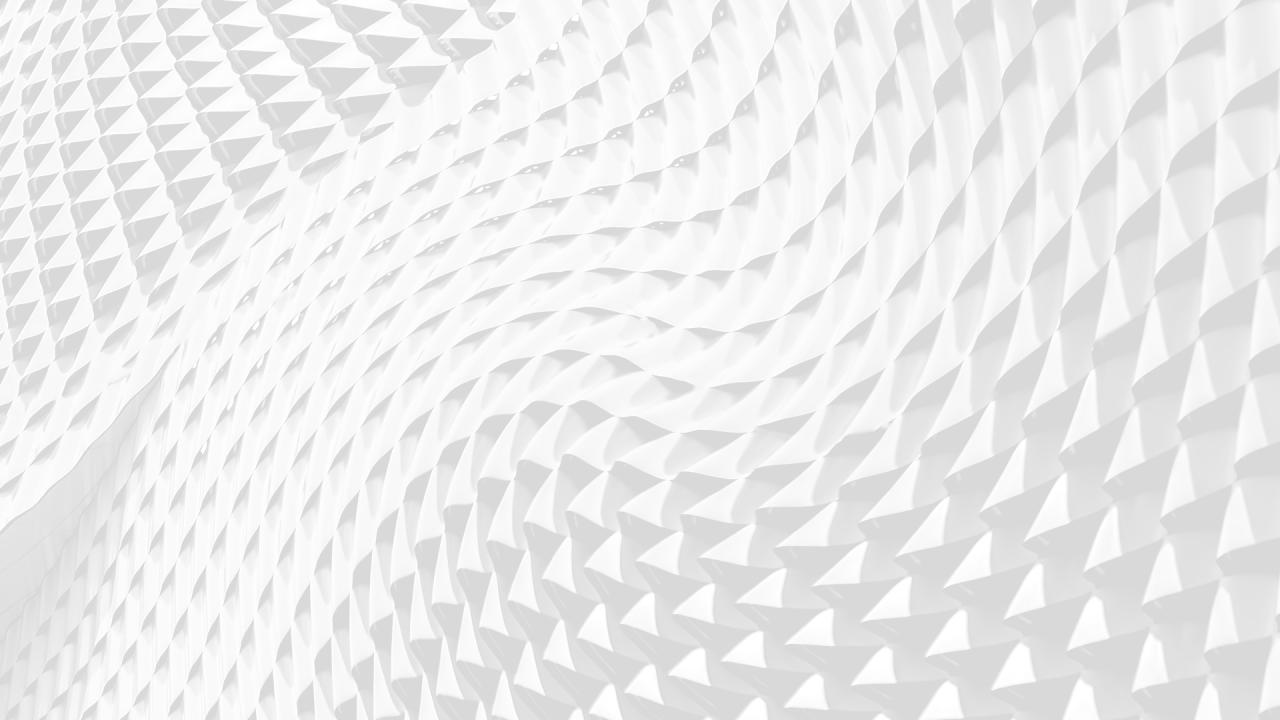 OVERVIEW OF THE 21 GENERATORS
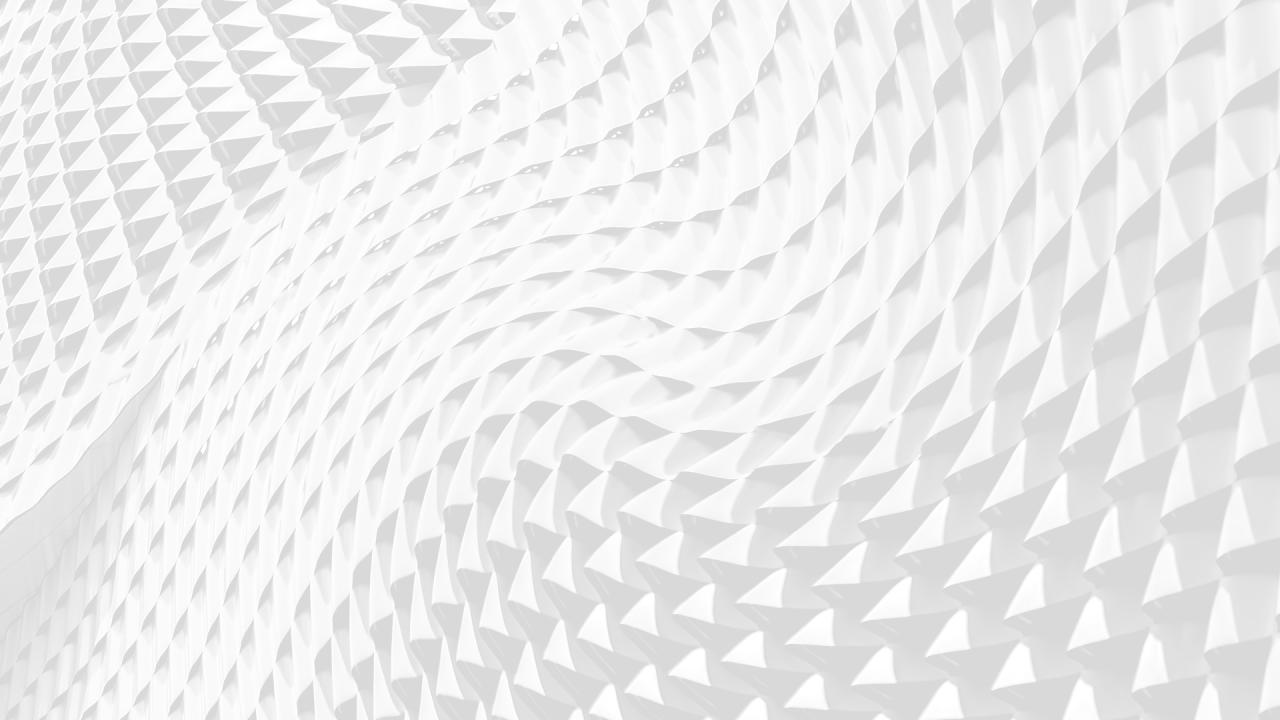 CURRENT CHALLENGES AND MARKET GAPS
Lack of industrial suppliers for operation and post-sales problems;
High costs due to import taxes and dependence of international suppliers
Potential depends clearly on the organic material being explored, which can still vary from region to region in Brazil;
There are still main logistic problems;
Ex: Sugarcane plants can cost  around R$50 -100 million (US$8.9 – 20 million) depending on its size and region.
Poor separation of organic waste from the population (MSW).
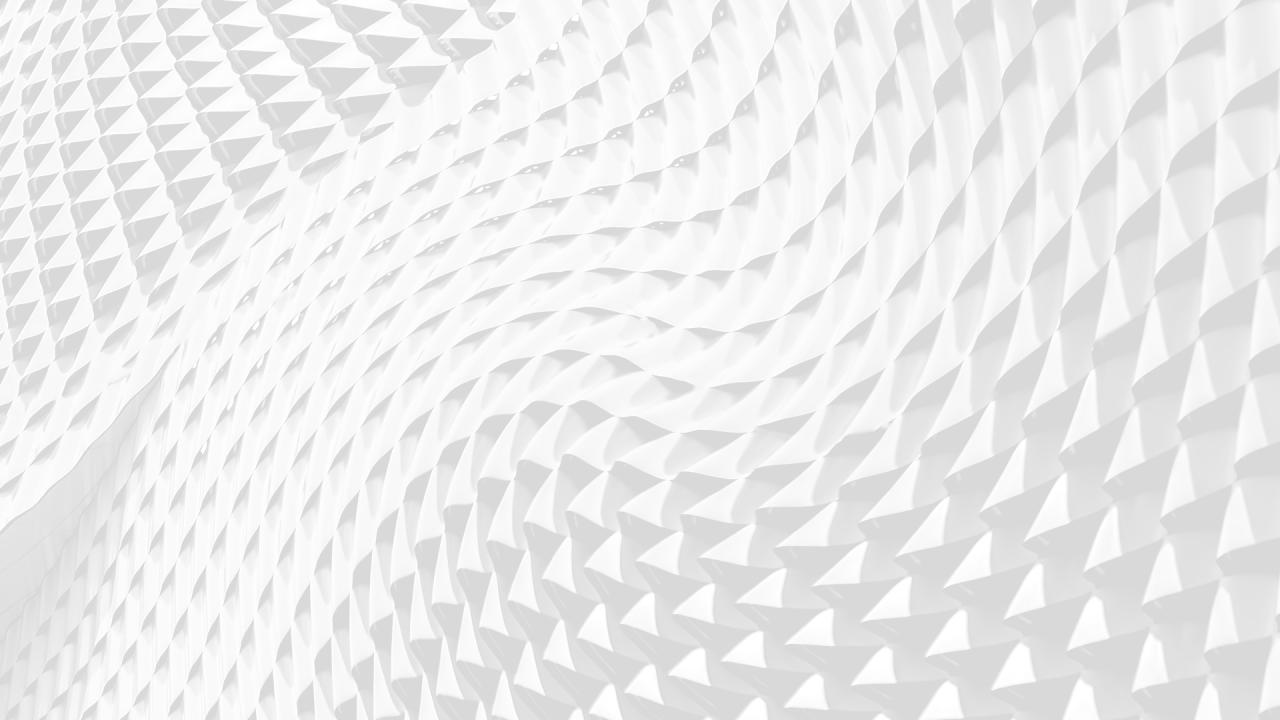 THANK YOU VERY MUCH
Come to Brazil and join us in the Brazilian biogas market!
Rubens Aebi – ABREN 2021